МИНИСТЕРСТВО ИМУЩЕСТВЕННЫХ И ЗЕМЕЛЬНЫХ ОТНОШЕНИЙ, ФИНАНСОВОГО ОЗДОРОВЛЕНИЯ ПРЕДПРИЯТИЙ, ОРГАНИЗАЦИЙ  
РОСТОВСКОЙ ОБЛАСТИ
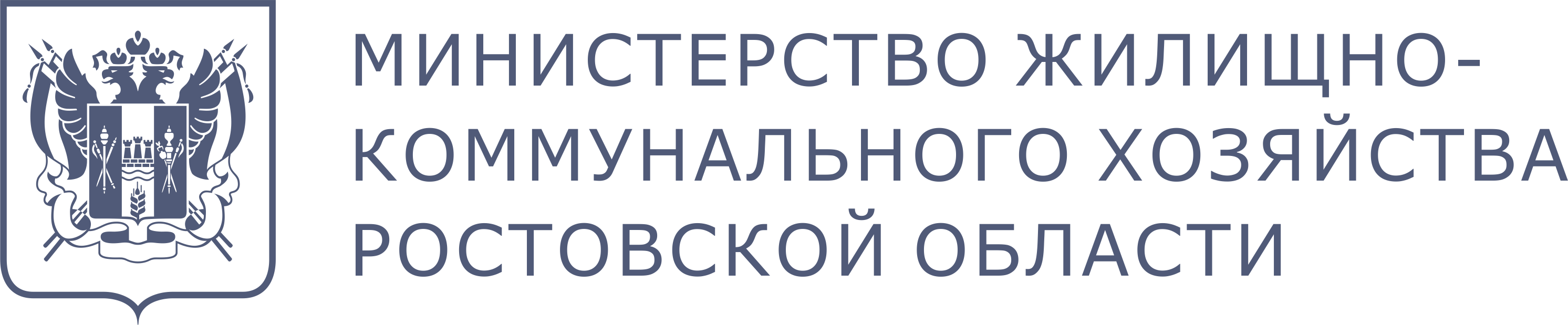 Администрациями органов местного самоуправления проводится работа по выявлению правообладателей ранее учтенных объектов недвижимости.


В связи с вступлением в силу Федерального закона от 30.12.2020 № 518-ФЗ
Целью мероприятия является решение проблем с объектами недвижимого имущества и земельными участками, в отношении которых в ЕГРН отсутствуют сведения о правах
mioro.donland.ru
[Speaker Notes: ОФОРМЛЕНИЕ ПОСТА
Базовый макет/Светлый фон_77пт
Для текста (в зависимости от его длины) используйте только 2 размера кегля (77 и/или 105 пт). 
Важно! Следите за тем, чтобы шрифт не был слишком мелким или крупным.
Верхняя граница текста не должна заходить за пунктирную линию (отмечена в макете чуть выше середины). Если вы не видите ее, включите направляющие (меню «вид»: поставьте галочку рядом с пунктом «направляющие»Нижняя граница текста всегда на одной линии.
Выравнивание текста всегда по левому краю.

СОДЕРЖАНИЕ ПОСТА
Напишите текст для карточки – кратко основной смысл поста. Предложение должно быть простым  и отражать суть новости. 
Оптимальный размер текста на карточке – до 100 знаков, предельно допустимый – 200 знаков.
Карточка сопровождается текстом с подробностями по заявленной теме: 3 абзаца, 5-7 предложений. Последний абзац – тематическая цитата главы ведомства (иного должностного лица).
Размер текста в посте – до 500 знаков. 
Не забудьте про хештеги (!) – #темапоста #министерство (название ведомства) #имяфамилия главы ведомства]
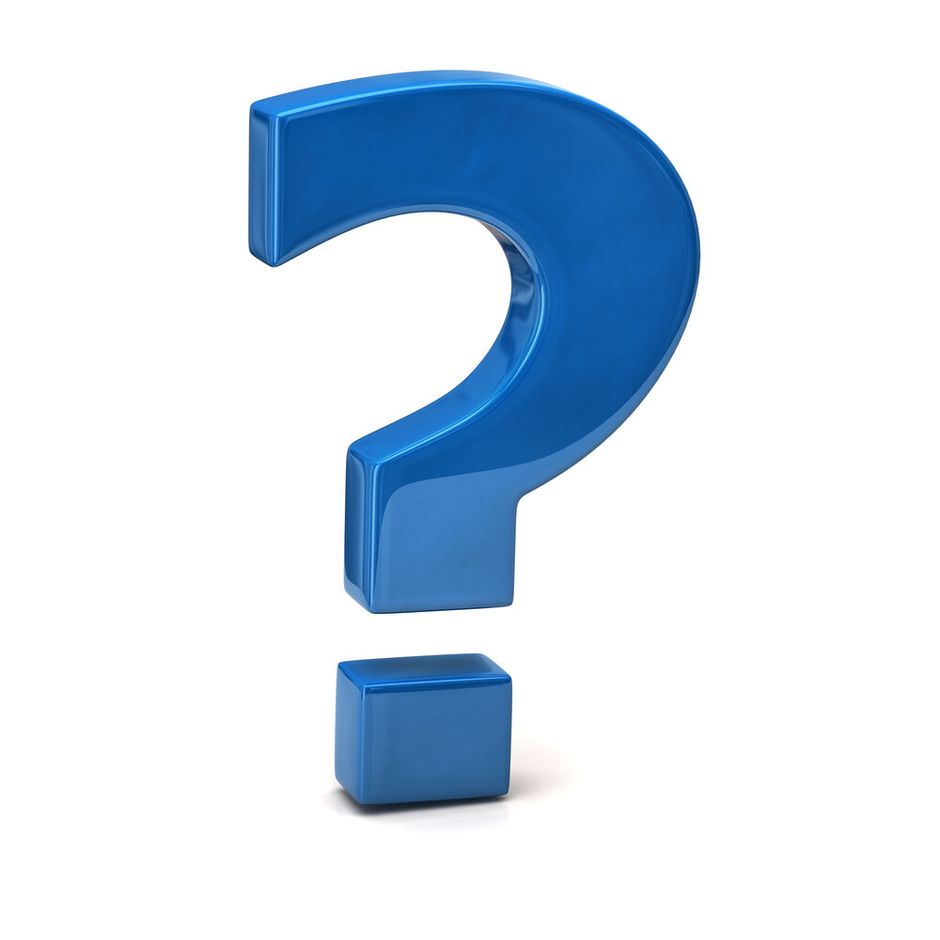 Зачем оформлять права на объекты недвижимости?  Государственная регистрация прав в ЕГРН:
обеспечивает защиту имущественных прав собственников со стороны государства
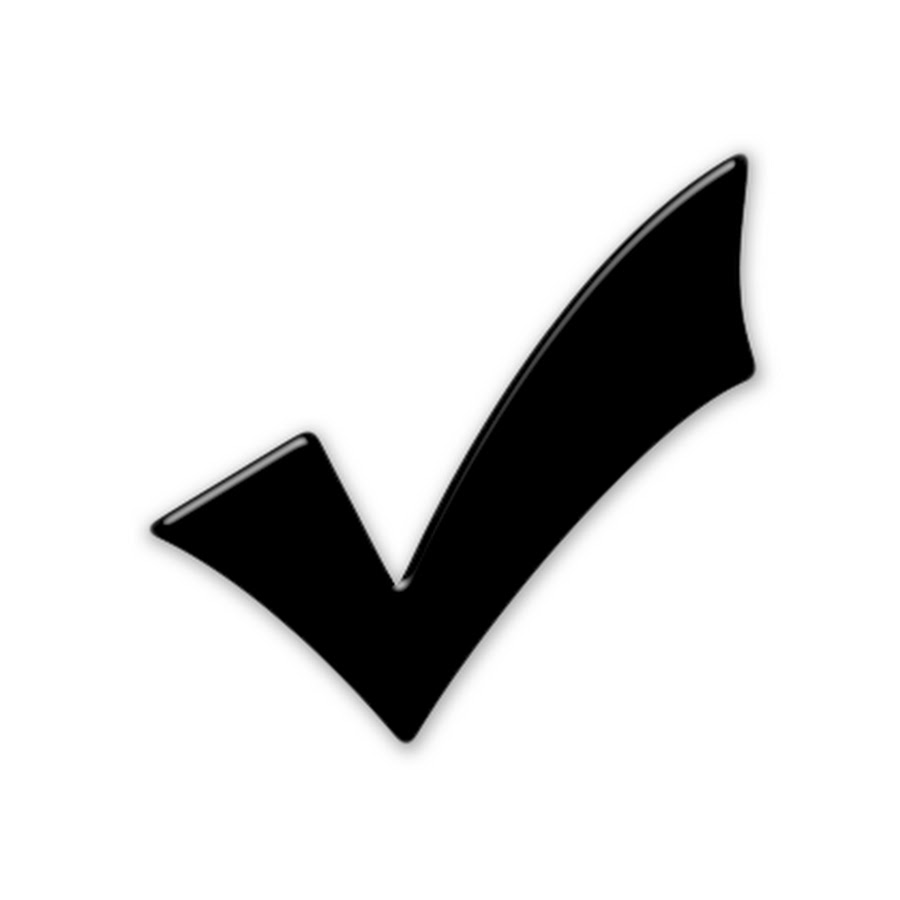 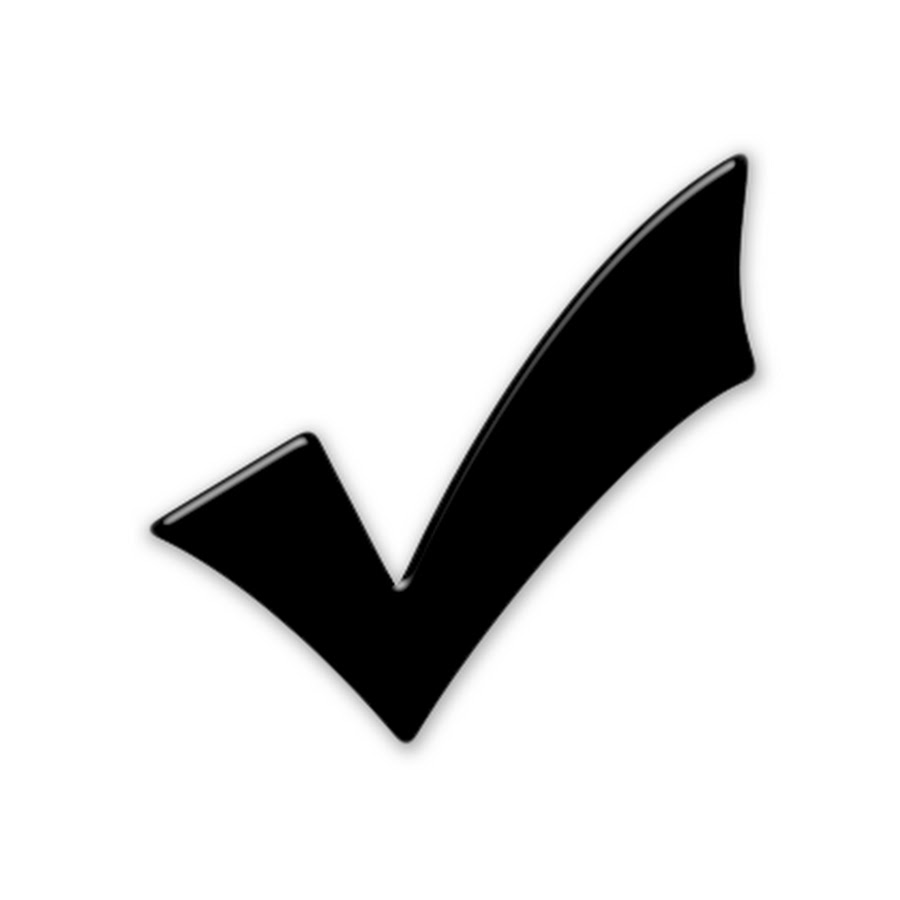 необходима при совершении сделок с недвижимым имуществом (дарение, купля-продажа, аренда, оформление наследства).
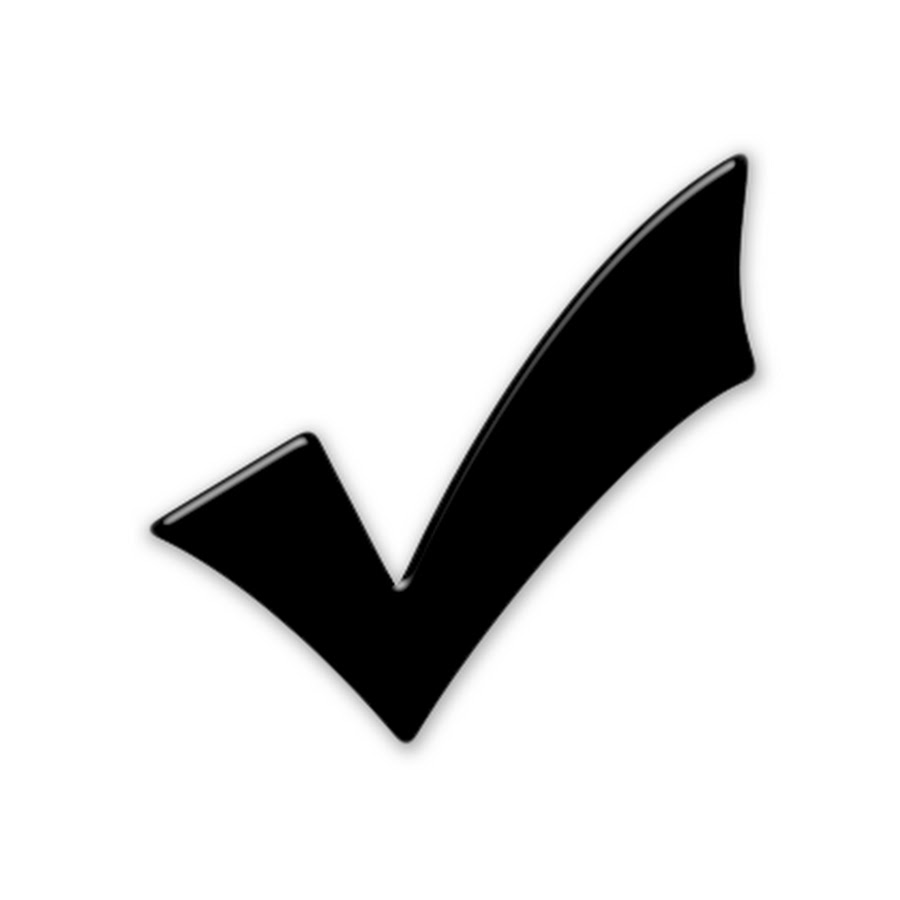 необходима при рассмотрении вопросов компенсации при ограничении прав на землю, утраты имущества в результате стихийных бедствий, изъятии земель для государственных и муниципальных нужд
Важно: Если Вы не получаете налоговое уведомление, и не сообщили самостоятельно в ФНС России о наличии у Вас объектов недвижимого имущества, Вам грозит штраф в размере 20% от неуплаченной суммы налога в отношении объекта недвижимого имущества, по которому не представлено сообщение.
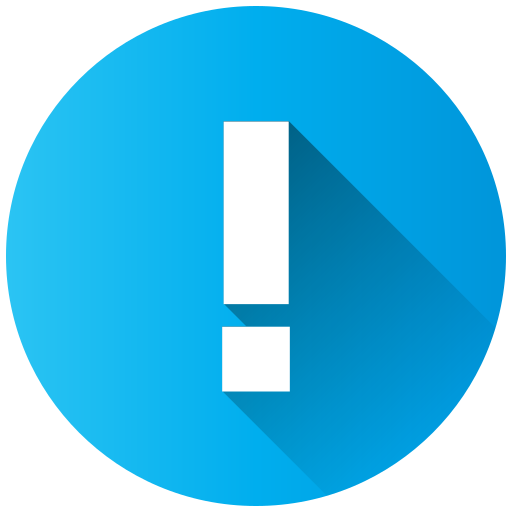 mioro.donland.ru
[Speaker Notes: ОФОРМЛЕНИЕ ПОСТА
Базовый макет/Светлый фон_77пт
Для текста (в зависимости от его длины) используйте только 2 размера кегля (77 и/или 105 пт). 
Важно! Следите за тем, чтобы шрифт не был слишком мелким или крупным.
Верхняя граница текста не должна заходить за пунктирную линию (отмечена в макете чуть выше середины). Если вы не видите ее, включите направляющие (меню «вид»: поставьте галочку рядом с пунктом «направляющие»Нижняя граница текста всегда на одной линии.
Выравнивание текста всегда по левому краю.

СОДЕРЖАНИЕ ПОСТА
Напишите текст для карточки – кратко основной смысл поста. Предложение должно быть простым  и отражать суть новости. 
Оптимальный размер текста на карточке – до 100 знаков, предельно допустимый – 200 знаков.
Карточка сопровождается текстом с подробностями по заявленной теме: 3 абзаца, 5-7 предложений. Последний абзац – тематическая цитата главы ведомства (иного должностного лица).
Размер текста в посте – до 500 знаков. 
Не забудьте про хештеги (!) – #темапоста #министерство (название ведомства) #имяфамилия главы ведомства]
Как поступить если права на принадлежащие вам объекты недвижимости не зарегистрированы в ЕГРН?
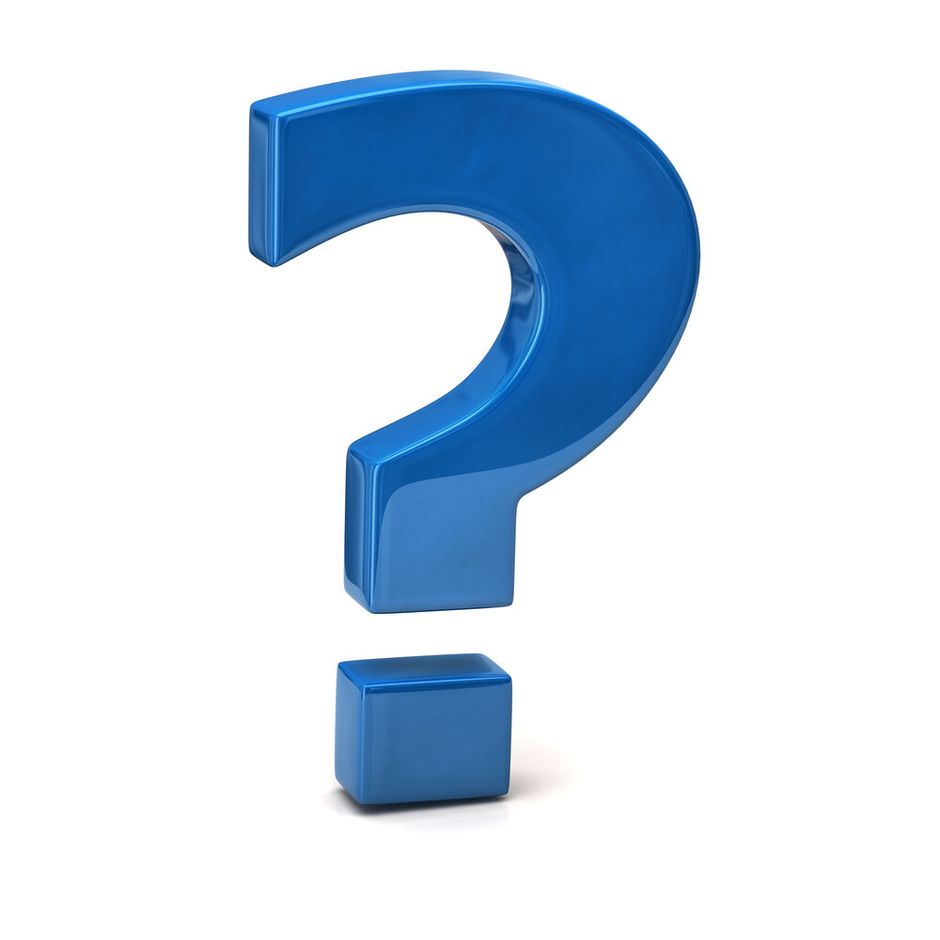 Первый вариант, обратиться в администрацию органа местного самоуправления с заявлением (согласием) на государственную регистрацию прав в упрощенном порядке в отношении земельных участков, предназначенных для ведения личного подсобного хозяйства, огородничества, садоводства, индивидуального гаражного или индивидуального жилищного строительства, и находящихся на таких земельных участках объектов капитального строительства.
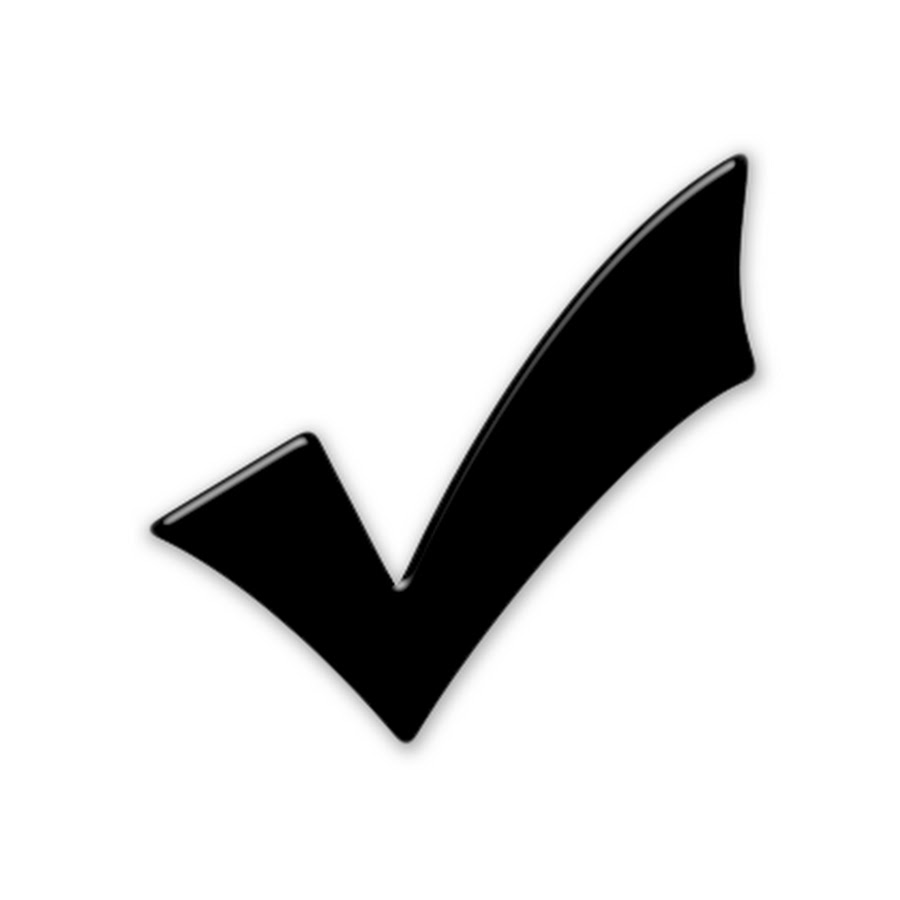 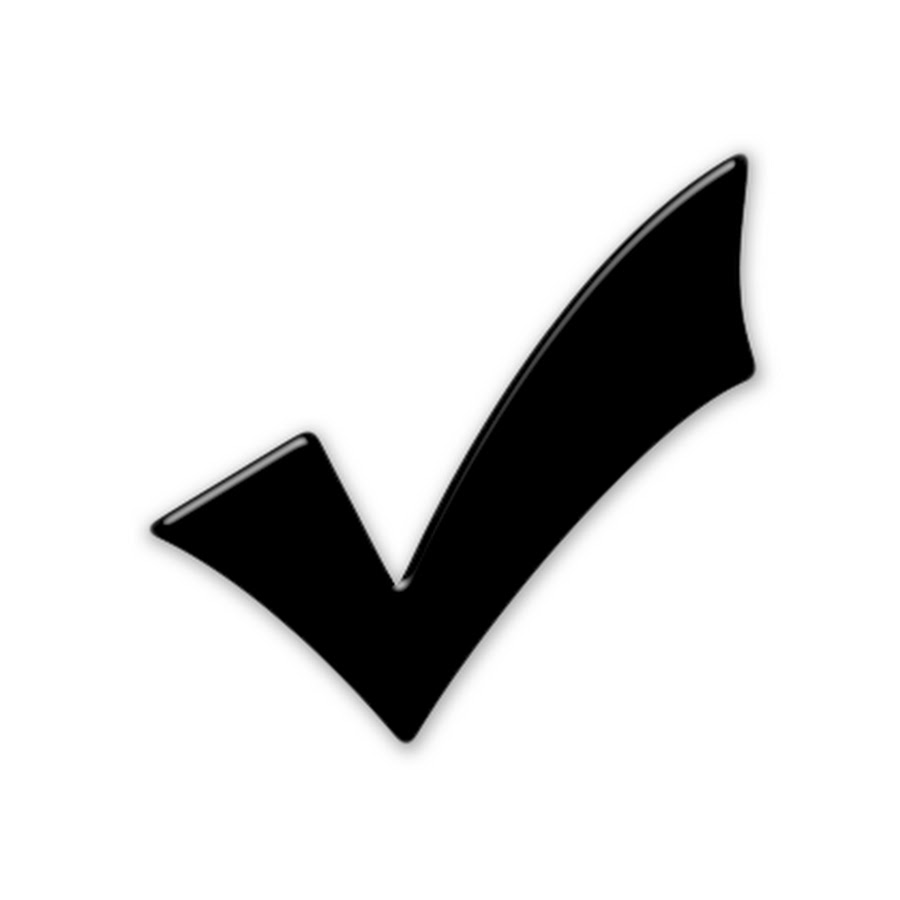 Второй вариант, самостоятельно обратиться за государственной регистрацией ранее возникшего права.
В этом случае нужно обратиться в ближайший офис МФЦ с паспортоми правоустанавливающим документом. Специалисты МФЦ помогут написать Вам соответствующее заявление.
Обращаем ваше внимание, что госпошлина за государственную регистрацию права на объект недвижимости, возникшего до 31.01.1998, 
не взимается.
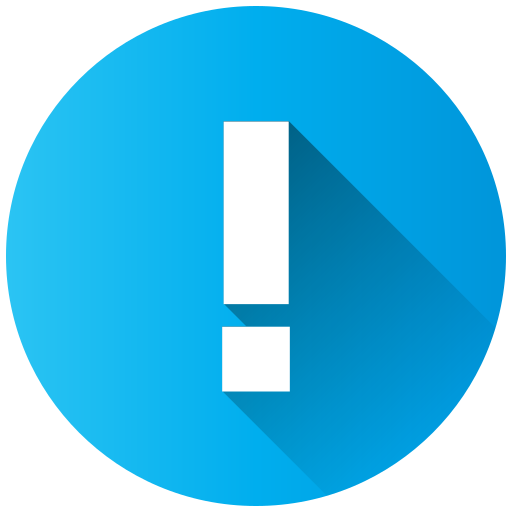 mioro.donland.ru
[Speaker Notes: ОФОРМЛЕНИЕ ПОСТА
Базовый макет/Светлый фон_77пт
Для текста (в зависимости от его длины) используйте только 2 размера кегля (77 и/или 105 пт). 
Важно! Следите за тем, чтобы шрифт не был слишком мелким или крупным.
Верхняя граница текста не должна заходить за пунктирную линию (отмечена в макете чуть выше середины). Если вы не видите ее, включите направляющие (меню «вид»: поставьте галочку рядом с пунктом «направляющие»Нижняя граница текста всегда на одной линии.
Выравнивание текста всегда по левому краю.

СОДЕРЖАНИЕ ПОСТА
Напишите текст для карточки – кратко основной смысл поста. Предложение должно быть простым  и отражать суть новости. 
Оптимальный размер текста на карточке – до 100 знаков, предельно допустимый – 200 знаков.
Карточка сопровождается текстом с подробностями по заявленной теме: 3 абзаца, 5-7 предложений. Последний абзац – тематическая цитата главы ведомства (иного должностного лица).
Размер текста в посте – до 500 знаков. 
Не забудьте про хештеги (!) – #темапоста #министерство (название ведомства) #имяфамилия главы ведомства]
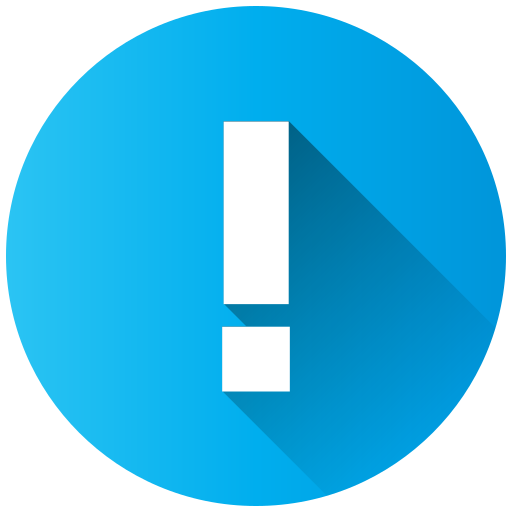 Дополнительно сообщаем, что в рамках реализации мероприятий по выявлению правообладателей ранее учтенных объектов недвижимости граждане могут предоставлять в администрацию (лично или посредством почтовой связи с уведомлением о вручении) сведения, документы, подтверждающие права на объекты недвижимости, а также сведения о почтовом адресе, адресе электронной почты, документах, удостоверяющих личность, и СНИЛС.Указанные сведения могут быть представлены как самими правообладателями, так и лицами, чьи права и законные интересы могут быть затронуты в связи с выявлением правообладателей
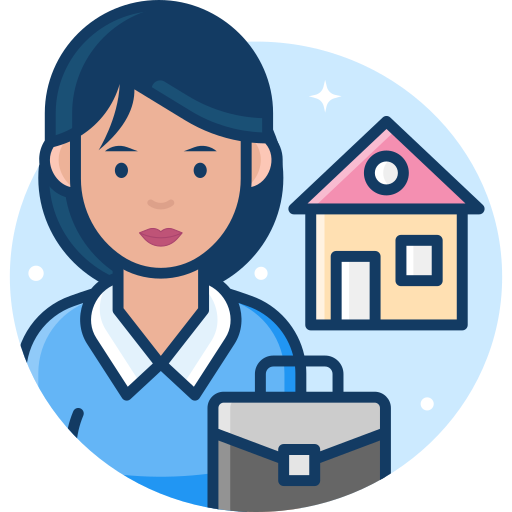 mioro.donland.ru
[Speaker Notes: ОФОРМЛЕНИЕ ПОСТА
Базовый макет/Светлый фон_77пт
Для текста (в зависимости от его длины) используйте только 2 размера кегля (77 и/или 105 пт). 
Важно! Следите за тем, чтобы шрифт не был слишком мелким или крупным.
Верхняя граница текста не должна заходить за пунктирную линию (отмечена в макете чуть выше середины). Если вы не видите ее, включите направляющие (меню «вид»: поставьте галочку рядом с пунктом «направляющие»Нижняя граница текста всегда на одной линии.
Выравнивание текста всегда по левому краю.

СОДЕРЖАНИЕ ПОСТА
Напишите текст для карточки – кратко основной смысл поста. Предложение должно быть простым  и отражать суть новости. 
Оптимальный размер текста на карточке – до 100 знаков, предельно допустимый – 200 знаков.
Карточка сопровождается текстом с подробностями по заявленной теме: 3 абзаца, 5-7 предложений. Последний абзац – тематическая цитата главы ведомства (иного должностного лица).
Размер текста в посте – до 500 знаков. 
Не забудьте про хештеги (!) – #темапоста #министерство (название ведомства) #имяфамилия главы ведомства]